BALANCE OF PAYMENT  (BOP) & BALANCE OF TRADE
Dr. Manish Dadhich
Asst. Prof.
SPSU
A country has to deal with other countries in  respect of the following
Visible items which include all types of physical goods exported  and imported.

Invisible items which include all those services whose export and  import are not visible. e.g. transport services, medical services etc.

Capital	transfers	which	are	concerned	with	capital	receipts	and  capital payment.
Balance of Payments
According to Kindle Berger, "The balance of payments of a  country is a systematic record of all economic transactions  between the residents of the reporting country and residents of  foreign countries during a given period of time".
It is a double entry system of record of all economic transactions  between the residents of the country and the rest of the world  carried out in a specific period of time
when	we	say	“a	country’s	balance	of	payments”	we	are  referring to the transactions of its citizens and government.
Balance Of Payment : Definition
The balance of payments of a country is a systematic record of  all economic transactions between the residents of a country  and the rest of the world. It presents a classified record of all  receipts on account of goods exported, services rendered and  capital received by residents and payments made by them on  account of goods imported and services received from the  capital transferred to non-residents or foreigners.
- Reserve Bank of India
Features
o It is a systematic record of all economic transactions  between one country and the rest of the world.
o It includes all transactions, visible as well as invisible.
o It relates to a period of time. Generally, it is an annual  statement.
o It adopts a double-entry book-keeping system. It has two  sides: credit side and debit side. Receipts are recorded on  the credit side and payments on the debit side.
Balance of Trade
The difference between a country's imports and its exports. Balance of  trade is the largest component of a country's balance of payments.
Debit	items	include	imports,	foreign	aid,	domestic	spending	abroad  and domestic investments abroad.
Credit	items	include	exports,	foreign	spending	in	the	domestic  economy and foreign investments in the domestic economy.
When	exports	are greater than imports than the BOT is favourable
and if imports are greater than exports then it is unfavourable
Balance of Trade V/s Balance of Payment
The	Balance	of	Payment	takes	into	account	all	the	transaction	with  the rest of the worlds

The Balance of Trade takes into account all the trade transaction with  the rest of the worlds
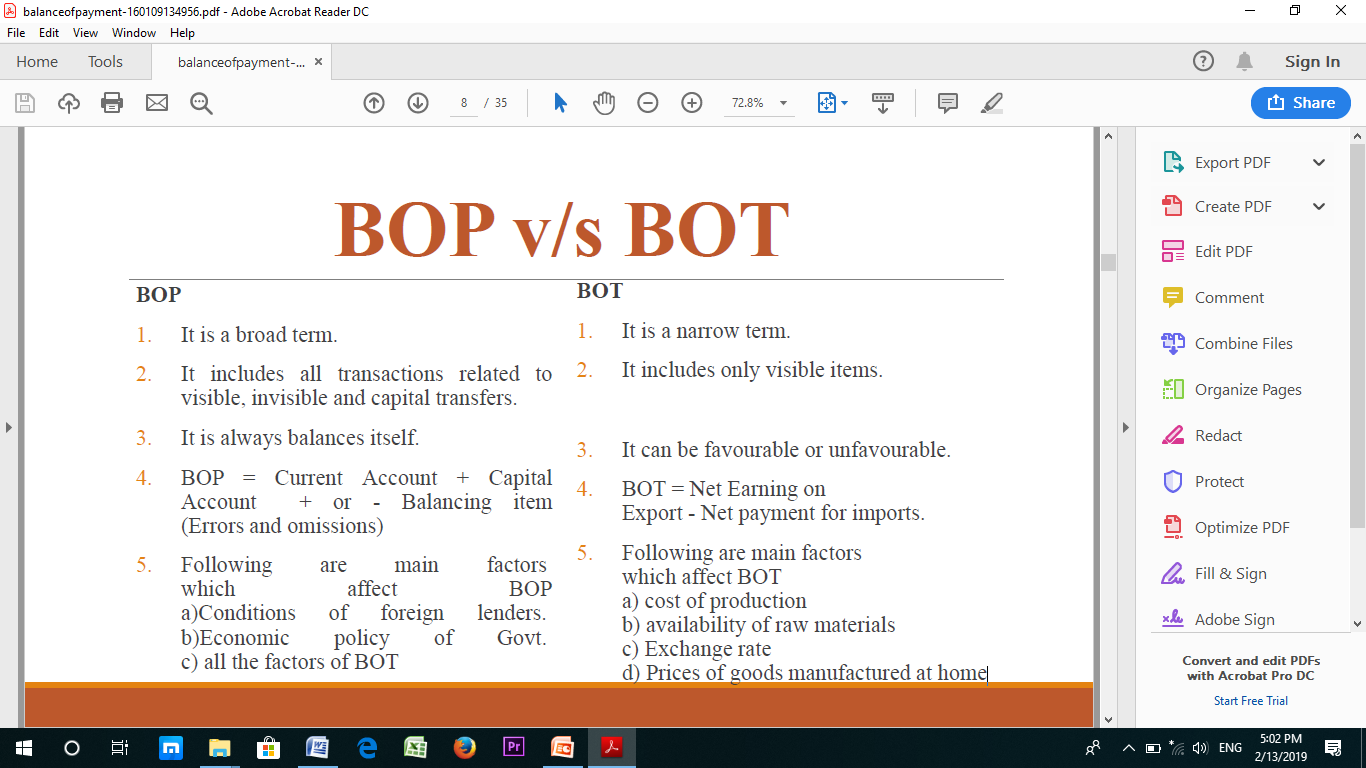 Importance of	Balance Of Payments
BOP records all the transactions that create demand for and supply of a  currency.
Judge economic and financial status of a country in the short-term
BOP may confirm trend in economy’s international trade and exchange  rate of the currency. This may also indicate change or reversal in the  trend.
This may indicate policy shift of the monetary authority (RBI) of the  country.
The General Rule in BOPAccounting
If a transaction earns foreign currency for the nation, it is a  credit and is recorded as a plus item.
If a transaction involves spending of foreign currency it is  a debit and is recorded as a negative item.
The various components of a BOP statement
Current Account

Capital Account

Reserve Account

Errors & Omissions
Current Account Balance
BOP on current account is a statement of actual receipts and payments in  short period.
It includes the value of export and imports of both visible and invisible  goods. There can be either surplus or deficit in current account.
The current account includes:- export & import of services, interests,  profits, dividends and unilateral receipts/payments from/to abroad.
BOP on current account refers to the inclusion of three balances of  namely – Merchandise balance, Services balance and Unilateral Transfer  balance
Types of Balances
Trade Balance
Merchandise: exports - imports of goods
Services: exports - imports of services
Income Balance
Net investment income: net income receipts from assets
Net international compensation to employees: net compensation of  Employees
Net Unilateral Transfers
Gifts from foreign countries minus gifts to foreign countries
Capital Account Balance
The capital account records all international transactions that involve a  resident of the country concerned changing either his assets with or his  liabilities to a resident of another country. Transactions in the capital  account reflect a change in a stock – either assets or liabilities.
It is difference between the receipts and payments on account of capital  account. It refers to all financial transactions.
The capital account involves inflows and outflows relating to investments,  short term borrowings/lending, and medium term to long term  borrowing/lending.
Capital Account Balance
There can be surplus or deficit in capital account.
It includes: - private foreign loan flow, movement in banking  capital, official capital transactions, reserves, gold movement  etc.
These are classifies into two categories-
Direct foreign investments
Portfolio investments
Other capital
The Reserve Account
Three accounts: IMF, SDR, & Reserve and Monetary  Gold are collectively called as The Reserve Account.
The IMF account contains purchases (credits) and re-  purchase (debits) from International Monetary Fund.
Special Drawing Rights (SDRs) are a reserve asset created  by IMF and allocated from time to time to member  countries. It can be used to settle international payments  between monetary authorities of two different countries.
Errors & Omissions
The entries under this head relate mainly to leads and lags in  reporting of transactions

	It is of a balancing entry and is needed to offset the overstated or  understated components.
Disequilibrium In The Balance Of Payments
A disequilibrium in the balance of payment means its condition of  Surplus Or deficit
	A Surplus in the BOP occurs when Total Receipts exceeds Total  Payments. Thus,
BOP= CREDIT>DEBIT

	A Deficit in the BOP occurs when Total Payments exceeds Total  Receipts. Thus,
BOP= CREDIT<DEBIT
Causes of Disequilibrium In The BOP
A disequilibrium in a country’s Balance of payments position may arise either for a short period or for a long period. Any disequilibrium in the Balance of payments arises owing to a large number of causes of factors operating simultaneously
1. Unfavorable Balance of Trade
Import exceeding Exports- huge development and investment programs in the developing economies are the root causes of the disequilibrium in the BOP of these countries. Their propensity to import goes on increasing for want of capital for Rapid industrialization, while exports may not be boosted up to that extent as these are the primary producing countries.
2. Cyclical Fluctuations, their phases, and Amplitudes
Business or cyclical fluctuations induced by the operations of the trade cycle, their phases and amplitudes differ in different countries, which generally produce cyclical disequilibrium in a country’s BOP.
For example, if there occurs a Business Recession in foreign countries it may easily cause a fall in the exports and exchange earnings of the country concerned resulting in a disequilibrium in the BOP.
3. Burden of Payment of Foreign Debt
One important reason for a surplus or deficit in Balance of payments may arise out of international borrowing and investment. A country may tend to have an adverse balance when it borrows heavily from another country, while the lending country will tend to have favorable balance and a deficit balance when the loan is Rapid.
4. Speedy Economic Development
Due to Rapid economic development, the resulting income and price effects will adversely affect the balance of payments position of a developing country. With an increase in income, the marginal propensity to import is high in these countries, their demand for imported articles will consume is also in these countries, people’s demand for domestic goods also be the rise, and hence less may be spread for export.
5. Inadequate Promotion of Exports
A vast increase in the domestic production of foodstuff, raw material, substitute goods etc. In advanced countries has decreased their need for import from the agrarian underdeveloped Nations.
6. Inflationary Spiral at home
An inflationary rise in prices within the country may also produce disequilibrium in the Balance of payments. The prices of export items may go up, causing a decline in the volume of exports from the country concerned.
7. Capital Movements
The capital movements can also cause disequilibrium in the balance of payments of a country. A massive inflow of foreign capital into a country is followed by an unfavorable Balance of payments. A large outflow of capital, on the other hand, is an accompanied by the favorable Balance of payments.
8. Natural Factor
Natural calamities, such as the failures of rains coming from floods may easily cause disequilibrium in the Balance of payments by adversely affecting agricultural and industrial production in the country.
9 . High population Growth
A huge population and its high rate of growth in poor countries also have adversely affected their BOP position. It is easy to see that an increase in population increases the need for these countries for imports and decrease the capacity to export.
10. Political Factors
The political factors may also produce serious disequilibrium in the country’s BOP. For example – The existence of political instability may result in disrupting the productive apparatus within the country, causing a decline in exports and an increase in imports.
Measures To Correct Disequilibrium in the BOP
Monetary Measures :-
Monetary Policy
The monetary policy is concerned with money supply and credit in the  economy. The Central Bank may expand or contract the money supply in  the economy through appropriate measures which will affect the prices.
Fiscal Policy
Fiscal policy is government's policy on income and expenditure.  Government incurs development and non - development expenditure,. It  gets income through taxation and non - tax sources. Depending upon the  situation governments expenditure may be increased or decreased.
Measures To Correct Disequilibrium in the BOP
Exchange Rate Depreciation
By reducing the value of the domestic currency, government can correct the  disequilibrium in the BoP in the economy. Exchange rate depreciation  reduces the value of home currency in relation to foreign currency. As a  result, import becomes costlier and export become cheaper. It also leads to  inflationary trends in the country,
Devaluation
devaluation is lowering the exchange value of the official currency. When a  country devalues its currency, exports becomes cheaper and imports become  expensive which causes a reduction in the BOP deficit.
Measures To Correct Disequilibrium in the BOP
Deflation
Deflation is the reduction in the quantity of money to reduce prices and  incomes. In the domestic market, when the currency is deflated, there is a  decrease in the income of the people. This puts curb on consumption and  government can increase exports and earn more foreign exchange.
Exchange Control
All exporters are directed by the monetary authority to surrender their  foreign exchange earnings, and the total available foreign exchange is  rationed among the licensed importers. The license-holder can import any  good but amount if fixed by monetary authority.
Measures To Correct Disequilibrium in the BOP
Non- Monetary measures :-
Export Promotion
To control export promotions the country may adopt measures to stimulate exports  like:
export duties may be reduced to boost exports
cash assistance, subsidies can be given to exporters to increase exports
goods meant for exports can be exempted from all types of taxes.
Import Substitutes
Steps may be taken to encourage the production of import substitutes. This will  save foreign exchange in the short run by replacing the use of imports by these  import substitutes.
Measures To Correct Disequilibrium in the BOP
Import Control
Import may be kept in check through the adoption of a wide variety of measures like quotas  and tariffs. Under the quota system, the government fixes the maximum quantity of goods  and services that can be imported during a particular time period.
Quotas – Under the quota system, the government may fix and permit the  maximum quantity or value of a commodity to be imported during a given period.  By restricting imports through the quota system, the deficit is reduced and the  balance of payments position is improved.
Tariffs – Tariffs are duties (taxes) imposed on imports. When tariffs are imposed,  the prices of imports would increase to the extent of tariff. The increased prices  will reduced the demand for imported goods and at the same time induce domestic  producers to produce more of import substitutes
Autonomous Transactions vs  Accommodating Transactions
International economic transactions are called autonomous when transactions are made independently of the state of the BoP (for instance due to profit motive).
These items are called ‘above the line’ items in the BoP.
The balance of payments is said to be in surplus (deficit) if autonomous receipts are greater (less) than autonomous payments.
Accommodating transactions (termed ‘below the line’ items), on the other hand, are determined by the net consequences of the autonomous items, that is, whether the BoP is in surplus or deficit.
The official reserve transactions are seen as the accommodating item in the BoP (all others being autonomous).
Errors and Omissions
Errors and Omissions constitute the third element in the BoP (apart from the current and capital accounts) which is the ‘balancing item’ reflecting our inability to record all international transactions accurately.
Things to note:
If an Indian investor earns interest or dividend in his investment abroad, that will be included in the current account of India.
If FDI is done by an American company in India, that investment will be accounted in the capital account of India.
NRI deposits are calculated under Capital Accounts while Private Remittances are calculated under Current Account.
In general, National Income (Y) = Private Consumption Expenditure (C) + Investment (I) + Government Expenditure (G) + Net Exports (E).
In a closed economy, Savings (S) = Investment (I).
In an open economy, Savings (S) = Investment (I) + Net Exports (E)
OR, Net Exports = Savings – Investment. This is actually the Balance of Trade (Trade Balance).
INDIA'S BALANCE OF PAYMENT
INDIA'S BALANCE OF PAYMENT
A country, like India, which is on the path of development generally,  experiences a deficit balance of payments situation.
This is because such a country requires imported machines, technology  and capital equipment's in order to successfully launch and carry out the  programme of industrialization.
The Directorate General of Foreign Trade (DGFT) is the agency of the Ministry of Commerce and Industry of the Government of India responsible for administering laws regarding foreign trade and foreign investment in India.
BOP OF INDIA
India trade deficit fell to USD 14.73 billion in January of 2019 from a downwardly revised USD 15.67 billion a year earlier. Exports rose 3.74 percent to USD 26.36 billion, mainly driven by sales of chemicals (15.56 percent); drugs and pharmaceuticals (15.2 percent); ready-made garments (9.33 percent); gems and jewellery (6.67 percent) and engineering goods (1.07 percent). Imports were flat at USD 41.09 billion after falling 2.44 percent in December, the biggest drop since August of 2016.
BOP OF INDIA
Purchases fell for metaliferrous ores (-48.87 percent); pearls, precious and semi-precious stones (-36.51 percent); transport equipment (-21.43 percent); vegetable oil (-19.89 percent); and oil (-3.59 percent) but jumped 38.16 percent for gold.
From April to January, the country's trade gap increased to USD 155.93 billion from USD 136.25 billion a year earlier. Balance of Trade in India averaged -2544.12 USD Million from 1957 until 2019, reaching an all time high of 258.90 USD Million in March of 1977 and a record low of -20210.90 USD Million in October of 2012.
REASONS FOR POOR PERFORMANCE OF  INDIA’S EXPORT TRADE
There are Several reasons for India’s Poor performance. Some off them are:
Export - Related Problems :-
High Prices :-
As compared to other Asian Countries the price of Indian goods is high.  Prices are high due to documentation formalities, high transaction costs  & also to make higher profits.
Poor - Quality :-
Many Indian exporters do not give much importance to quality control,  so their products are of poor quality. Due to low quality many times  Indian goods are rejected & sent back to India by foreign buyers.
REASONS FOR POOR PERFORMANCE OF  INDIA’S EXPORT TRADE
Poor Negotiation Skills :- Indian exporters lack Negotiation Skills due to  poor training in Marketing. They fail to Convince & induce the foreign buyers  to place orders.
Inadequate Promotion :-For Export Marketing, Promotion is important.  Many Indian Exporters do not give much importance to promotion. A good  no. of Indian exporters are not professional in advertising & Sales  promotion. They do not take part in trade fairs & exhibitions.
Poor follow-up of sales :-Indian exporters are ineffective in providing after-  sale-service. They do not bother to find out the reactions of buyers after sale.  This results in poor performance of India’s export trade.
REASONS FOR POOR PERFORMANCE OF  INDIA’S EXPORT TRADE
General Causes
Good Domestic Market
Sellers find a ready market for their goods within the country, so they do  not take parts to get orders from overseas markets.
Number of formalities
There are number of documentation & other formalities due to which the  some marketers do not enter the export field. So there is a need to  simplify formalities.
REASONS FOR POOR PERFORMANCE OF  INDIA’S EXPORT TRADE
Problem of Trading Blocs
Trading blocs reduce trade barriers on member nations, but they impose trade barriers  on non-members. As India is not a member of some powerful trading blocs, it has to  face some problems.
Negative Attitude
Some of the overseas buyers have a negative attitude towards Indian goods. They feel  that Indian goods are inferior goods. Thus there is a need to correct this attitude.
Poor Infrastructure
Indian infrastructure is poor. Indian exporters find it difficult to get orders & also to  deliver them at time.
Thx